SilverLine: Preventing Data Leaks fromCompromised Web Applications
Yogesh Mundada Anirudh RamachandranNick FeamsterGeorgia Tech
1
Appeared in Annual Computer Security Applications Conference (ACSAC) 2013
Data Breach Incidents
Sony Data Breach (SQL Injection, 2011)
Citibank (Web application vulnerability, 2012)
Twitter (2013)
Adobe (2013)

90% of the data leakages occur at server.
95% of those leaks are from external attacks.
2
[Speaker Notes: To motivate our problem statement, I would like to start with top data breach incidents.
In the first case, SONY lost hundreds of thousands of customers valuable information because of a simple SQL injection attack. It was reported that this incident cost sony $171 millions directly and about billion dollars indirectly.

In the second case, Citibank lost important financial information because of web application vulnerability loosing records of 350,000 people.

This year, twitter lost password information among other critical information for 250,000 users. Considering that password reuse is very prevalent, it is highly likely that some of these users faced other consequences.

Also a couple of months ago, Adobe was breached loosing about records for 152 million customers that included encrypted passwords and credit card, debit card numbers.


According to a verizon report,  90% of these leakages occur at the web application server side.]
Common Server-Side Vulnerabilities
Injection Attacks
Broken Authentication and Session Management
Insecure Direct Object References
Security Misconfiguration
Vulnerable Components and Libraries

(Open Web Application Security Project)
3
[Speaker Notes: These are the most common server side vulnerabilities that cause most of the data breaches listed in OWASP top10 for 2013.
Injection attacks occur mostly because of not sanitizing external inputs.
Broken auth and session management can occur because of anything from logical bugs to mis-configurations
Insecure direct object references happen because lack of proper access control in the application logic.

Finally last two problems are common amongst all general software.]
Current Protection Mechanisms
Penetration testing
Automated code review
Application firewalls 
Data loss prevention devices

Shortcomings
No protection against zero day attacks
Once compromised, can’t stop data theft

Focus on protecting data, rather than the underlying system
4
[Speaker Notes: Currently there are many different solutions to stop these attacks.
First is doing penetration testing using various specialized software.
Automatically checking for common bug patterns such as directly using value of $_GET in a query
Application firewalls that do deep packet inspection and look for attack patterns
Finally DLP devices that monitor outgoing data to verify it conforms to certain policy.

There are quite a few problems with these approaches. First, both attackers and testers are thinking in a similar way. Second no protection against attacks were not programmed in. DLP devices seem to do that job but mainly they focus on making sure that certain policies are always followed like credit card information should be always over SSL.
Due to all these shortcomings, once a web application is compromised it is not possible to stop data theft.

Hence, we decided to protect the data rather than the web application. This is particular true for web 2.0 because code, libraries, frameworks keep on changing really fast.]
Design Goals
Security: Decouple data protection from the application

Deployment: Minimize changes to existing applications

Performance: Minimize overhead
5
[Speaker Notes: While designing SilverLine, we focused on following goals:
As mentioned,  we track and monitor the movement of data through the system rather than adding security checks to the application code. For this, we add taints to each user record. Each taint essentially shows the capability and a user must have the necessary privilege granted by her credentials to access that data.
To make performance overhead minimum while at the same time providing security guarantees, we chose between two extremes: On one hand there are solutions that use virtual machines per user session, making them totally isolated. On the other hand there are fine grained instruction level taint tracking. We settled on spawning a new process for each user.
With SilverLine, only authentication module needs to be ported to the trusted realm.
     Also, rest of the configuration mainly involves identifying sensitive tables and relationships between them. Even in fast paced project, usually database schema remains intact or changes less frequently. Also, identifying which tables are sensitive and relationship between tables is relatively easies.]
SilverLine Design Non-Goals
Kernel-level vulnerabilities
Covert channels
Malicious software on the database
Inside threats
Data modification attacks
6
[Speaker Notes: We deliberately chose not to focus on these attacks.

IFC component of SilverLine operates in kernel level. So if there is a kernel injection attack, SilverLine can be defeated.
If two colluding processes leak data by modulating a common channel then SilverLine cannot detect that.
We assume that the DB operates in the trusted realm. If DB itself is compromised then SilverLine cannot protect against leaks.
We do not concern ourselves with malicious employees. Usually data leak prevention devices are more effective against these.
Even though SilverLine protects against data leaks, an attacker can modify or delete any data in the database. Although not user authentication information. Protecting against data modification attacks can be done effectively by periodic database backups.]
SilverLine Overview
Step #1: Tag Sensitive Data
Step #2: Associate User with Session
Step #3: Retrieve Data with Taints
Step #4: Track Data
Step #5: Declassify Response
7
[Speaker Notes: Our solution is SilverLine, a framework that allows to protect the data with minimal changes to the base application. Ideally, SilverLine should not require any changes to the application except authentication process.
So, at a high level, SilverLine works as follows:
1. First the database administrator identifies sensitive data and relationship between tables that contain it.
Once that is done, and SilverLine is operational, following steps occur when a user accesses web application:
1.  SilverLine associates a user with a session. This is different from Web Application authenticating a user. SilverLine needs to use this specific part of Web application logic to distinguish between users. 
2. When web application executes queries on behalf of users, SilverLine extracts the taints and applies them to the records.
3. SilverLine then tracks the data movement in application server.
4. Finally at the trusted network boundary, SilverLine decides whether the data can go out or not.]
SilverLine Components
Authentication Module
Database Proxy
Information Flow Monitor
Declassifier
8
[Speaker Notes: Steps mentioned in the previous slide are executed by these modules in SilverLine.

Trusted components are assumed to not be vulnerable to attacks. This is possible because most of these components will not change as often, would run on isolated machines and can be hardened against known vulnerabilities.

// We need auth module, db proxy and ifc as trusted component. Because, if we cannot attribute a session to a user we cannot decide 
// what he is authorized to do. Since we retrieve taints using database proxy, we need that component in trusted domain. Finally our 
// information flow trackers monitors data at kernel level and hence assumed trusted.

To test our design, we ported popular OSCommerce application. Many of the test cases were application specific and not readily doable using off the shelf components. So we designed our own curl+bash+python test framework.]
SilverLine Architecture
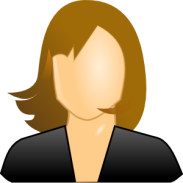 1. User sends
Login request
6. Execute
    query
Trusted Realm
Webserver Process
Database
Proxy
Process
10
Untrusted Realm
16. Return
Response
14. Send
Response
Database Table
Process
12. Query
Results
Web Application
Database
8
7
Server
Query
Parser
Process
Declassifier
Process
Query
RegEx Table
Information Flow
Tracking Kernel
9
Firewall
Database Node
2.  Authenticate
User
15. Check Session 
Permissions
Connection-Capabilities
Table
4. Cookies
User Authentication Module
3. Authenticate
User-Auth
Table
User-Sessions
Table
5. 5-tuple
    taints
Authentication Node
9
[Speaker Notes: This is a big figure. But I will zoom into each component from previous slide in next few slides.
Mainly the four components in this diagram are:
Authentication module.
Database proxy
Information flow tracking kernel
Declassifier.]
Step #1: Initial Configuration
Indentify and mark sensitive tables
Find unique user key
Find foreign keys
Find table groups
Find tables to monitor for insert query
Create taint-storage tables in each group
10
[Speaker Notes: First step is to identify what information needs to be protected, which tables hold this information and what is the relationship between the tables.

Usually the person who manages database such as database administrator can readily answer this question. However, even in the absence of one, usually identifying this is fairly easy.

Any multiuser site has a unique user key to distinguish between users. Usually this key is also the primary key in most of the tables.
So we first start with identifying this unique user primary key.

However, not all tables will always have unique user key as primary key. For this we identify foreign keys that serve as primary keys in other tables. 

Once we have indentified all the unique keys, we group tables such that they share primary keys. Grouping help us to speed up taint retrieval process and I will explain how in the next slide. 

After finding table groups, we decide which table we should monitor so that we can capture a new primary key creation for that group.
This is important so that when such a key is inserted, we also create and insert a unique taint.

Finally we create taint-storage table for each group.]
Step #1: Configuration Example
User Table
User-Taint Table
Transaction Table
Transact-Taint Table
SELECT Name FROM User WHERE User-ID = ‘2’
SELECT Item FROM Transaction WHERE 
Transact-ID = ‘200’ and Transact-no=‘37’
SELECT Item, Taint FROM Transaction t, Transact-Taint tt 
WHERE  Transact-ID = ‘200’ and Transact-no=‘37’ and t.Transact-ID = tt.Transact-ID
SELECT Name, Taint FROM User u, User-Taint ut 
WHERE User-ID = ‘2’ AND u.User-ID = ut.User-ID
11
[Speaker Notes: To explain why we need multiple taint-storage tables, lets walk through a hypothetical application that has two tables. User and Transaction. User table has User-ID as primary key. To minimize application changes, we decided to store taints in a separate tables. This way, any changes to either system are transparent to each other. Let’s say an application executes this query to get user name. 
Our database proxy intercepts this query and rewrites it to retrieve taints as shown.

Now table Transaction does not have User-ID as its primary key. So we can still retrieve taint associated with a query that runs on transaction table but we need to first take a join with User table and then User-Taint table. There is an extra join that will cause a lot of performance overhead.

To solve that, we create a group of tables that all share Transact-ID as their primary key and create a taint storage table for that group. Whenever a new Transact-ID is inserted in Transaction table, our database proxy will retrieve user and corresponding taint and it will insert that taint for that transaction id. 

So anyone performing a select query on transaction can get associated taint by doing a join with Transact-Taint and does not have to travel hierarchy all the way up.]
Step #2a: Authenticate User
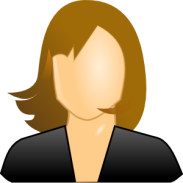 1. User sends
Login request
Trusted Realm
Webserver Process
Database
Proxy
Process
Untrusted Realm
Database Table
Process
Web Application
Database
Server
Query
Parser
Process
Declassifier
Process
Query
RegEx Table
Information Flow
Tracking Kernel
Firewall
Database Node
2.  Authenticate
User
Connection-Capabilities
Table
User Authentication Module
User-Auth
Table
User-Sessions
Table
Authentication Node
12
[Speaker Notes: OK, so now we have configured SilverLine’s database proxy and system is running.
We have redirected all user authentication requests to another node that runs web application logic. This module should be in trusted realm and bug free. Because this code is usually small, it can be manually inspected for bugs by an experienced person or formally verified.

A user wanting to log into the applications sends her username password information to the server.
Server redirects this information to the User authentication module.]
Step #2b: Decide Session Capability
Trusted Realm
2. Authenticate 
{username, password}
Process
5. Store
{SIP:SP-DIP:DP-Prot, 
Taint1}
Connection-Capabilities
Table
Database Tables
User Authentication Module
User-Auth
Table
3. Verify &
Authenticate
User-Sessions
Table
4. Store
{Cookie1, User1}
4. Verify
Cookie
Authentication Node
13
[Speaker Notes: After getting this request, the module will check authentication info and generate a session cookie.
This session cookie also gets stored in User-Sessions table
Auth module also finds out which taints are allowed to be associated with this user’s connection and enters that information in a “Connection-Capability” table. This is a 5-tuple and list of taints.
Since web requests are made up of multiple HTTP requests, often over different 5-tuple, the next time user tries to access service, her browser will automatically send session cookie. This cookie is verified by user authentication module. (Since we spawn a new process for each request, in our evaluation, to save performance overhead, we enabled Keep-Alive parameter in apache)]
Step #3: Retrieve Taints with Data
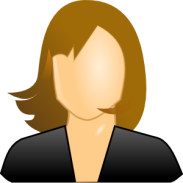 1. User sends
Login request
6. Execute
    query
Trusted Realm
Webserver Process
Database
Proxy
Process
Untrusted Realm
Database Table
Process
Web Application
Database
Server
Query
Parser
Process
Declassifier
Process
Query
RegEx Table
Information Flow
Tracking Kernel
Firewall
Database Node
2.  Authenticate
User
Connection-Capabilities
Table
4. Cookies
User Authentication Module
3. Authenticate
User-Auth
Table
User-Sessions
Table
5. 5-tuple
    taints
Authentication Node
14
[Speaker Notes: Once the user has logged in and authenticated herself, she can start using web application and check for say new items added to books.
That action causes a database query to be issued against database.]
Step #3: DB Proxy Operation
Trusted Realm
6. Execute query from Webserver
Database
Proxy
Process
10. Execute Data + Taint
Retrieval Query
Process
12. Return results
To Webserver
Web Application
Database
8. Parse Query
And generate
Regular 
expressions
11. Store 
{5-tuple,  
Taint}
7. Match 
Regular
Expression
Query
Parser
Process
ConnectionTaints
Table
Query
RegEx 
Table
9. Store
Query, Taint  Query
15
Database Tables
[Speaker Notes: Internally, to convert original SQL query to data+taint retrieval query, database proxy accesses “regular expression” table. 
Its format is “regular expression for original query” and “regular expression for taint retrieval query”.
If a match is found, then original query is executed against that regular expression and extracted parameters are substituted in the taint retrieval queries regular expression. Then this query is issued against database.

If no match is found, then proxy invokes a query parser process that parses the SQL syntax, creates a parsing tree and modifies it to retrieve taints.
Then it converts both queries to regular expressions and adds to the table.

Once the results are back the data is returned to webserver and taint goes in connection-taints database.]
Step #3: Apply Taint to Connection
Database
Server
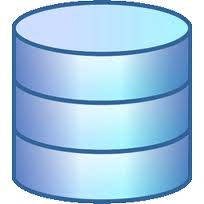 user  table
user_taints  table
Modified Query by Proxy
Data Query
“SELECT name, taint from user u, user-taints ut  WHERE UserID=1 and u.UserID=ut.UserID”
Database
Proxy
“SELECT name from user WHERE UserID=1”
Taint applied to network connection
Query Results
16
[Speaker Notes: When the query comes to the database, it is intercepted by database proxy and it modifies it to retrieve taint as well as original data.
Once the results come back, the proxy sends the data to the requesting process and sends the taints to a network table called connection-taints. 
The requesting process’s kernel will use that table to access those taints and apply them to the process.
Here the proxy gets back taints ABCDEF and applies it to the network connection.]
Step #4: Track Data
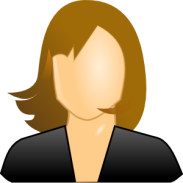 1. User sends
Login request
6. Execute
    query
Trusted Realm
Webserver Process
Database
Proxy
Process
10
Untrusted Realm
Database Table
Process
12. Query
Results
Web Application
Database
8
7
Server
Query
Parser
Process
Declassifier
Process
Query
RegEx Table
Information Flow
Tracking Kernel
9
Firewall
Database Node
2.  Authenticate
User
Connection-Capabilities
Table
4. Cookies
User Authentication Module
3. Authenticate
User-Auth
Table
User-Sessions
Table
5. 5-tuple
    taints
Authentication Node
17
[Speaker Notes: Once the data gets back to the webserver, it is tracked using host’s information flow control system.
 Thus any modifications to data or exchanging it with other resources are closely monitored and taints are updated accordingly]
Step #4: Information Flow Tracking
Per-process taint records
Monitors system calls 
IPC {send, shmat, kill}, 
File/Device operations {read, unlink}, 
Process management {fork, execve}, 
Memory {mmap}, 
Kernel configuration{sysctl}
Taint transfer with information exchange
Network database “connection-taints” to transfer taints across machines
18
[Speaker Notes: Our information flow control system consists of a Linux security module that hooks into system calls and monitors all the data exchanges.
Some examples of subsystems and examples of few apis that we monitor are send, receive, read, write, mmap, fork etc.

Any time a resource is written to or read form, receiver gets appropriate taints.

To track taints across networks, we push them to a network database. When a kernel receives a new connection, it checks if there are any pending taints in the database for that connection. If so, it will fetch them and apply them to the receiver process. Anytime sender gets new taints, the sending kernel changes the
TOS field in the packets to indicate that receiving kernel should check network database.]
Step #5: Declassification
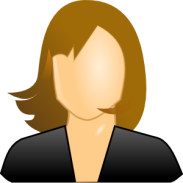 1. User sends
Login request
6. Execute
    query
Trusted Realm
Webserver Process
Database
Proxy
Process
10
Untrusted Realm
16. Return
Response
14. Send
Response
Database Table
Process
12. Query
Results
Web Application
Database
8
7
Server
Query
Parser
Process
Declassifier
Process
Query
RegEx Table
Information Flow
Tracking Kernel
9
Firewall
Database Node
2.  Authenticate
User
15. Check Session 
Permissions
Connection-Capabilities
Table
4. Cookies
User Authentication Module
3. Authenticate
User-Auth
Table
User-Sessions
Table
5. 5-tuple
    taints
Authentication Node
19
[Speaker Notes: Finally when a connection is about to send data, declassifier first checks Connection-Capability table that we created in login step.
If the taints associated with the connection are authorized for that user then the data can go through.
For example an admin user will have capability to read all taints where as normal user won’t

Otherwise declassifier drops that data and signals the webserver kernel to kill that process and log about it.
Declassifier will check for new taints only when TOS field changes.]
Implementation
60 lines in OSCommerce
Information Flow Control 
8,000 lines of ‘C’ Linux kernel code
Redis key-value store
User-Session
Connection-Capabilities
Connection-Taints
Taint-Policy
Database proxy
350 lines of Lua code
20
[Speaker Notes: As mentioned earlier, we changed only 60 lines in underlying application for redirection.

Our information flow tracking system is about 8000 lines of ‘C’ code in Linux kernel.
1500 for hooks and 6500 for internal logic.

We used Redis key-value store for various security tables. We blocked access to this redis store from user level processes so that no malicious process can access it.

Finally our database proxy code is 350 lines of Lua code that does query parsing and regular expression matching.]
Implementation
Configuration
Identify primary keys
Table groups
Foreign key relationship
Insert query monitoring for each group
In OSCommerce application: Out of 50 tables, 15 were sensitive
  Tables were grouped in sets of 9, 5 and 1
  In all we needed 3 taint-storage tables
21
[Speaker Notes: As mentioned earlier, these were the steps for SilverLine configuration.
Identifying sensitive tables, primary keys, foreign keys and group monitor were fairly straight forward for OSCommerce.

Out of the 50 tables from OSCommerce, we found that 15 were sensitive. They could be grouped into tables of 9, 6 and 1. So 3 taint storage tables were suffice to do a native join to retrieve taint.

For complex queries issued by application that already do joins on multiple tables, our database proxy includes taint-storage table in the join. For nested queries, we have to evaluate each query separately and hence that can slow down performance. However, we found that 85% of OSCommerce’s executed queries were simple SELECT queries.]
Evaluation
File fetch (small: 7%, large: 1%)
Scalability:
Login slowdown (21%)
User session slowdown (30%)
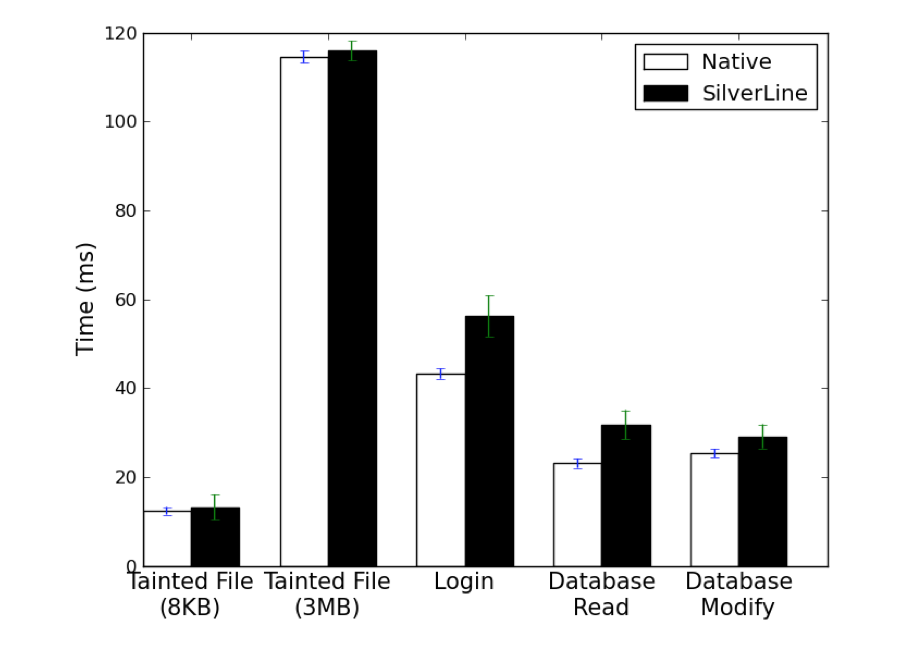 22
[Speaker Notes: To evaluate this sytem we designed a variety of test cases.
// First, the closest research system with similar goal but different design was CLAMP.
// We tried to imitate many of their test cases so that we could get some performance comparison numbers.
// However, we also added new types of test cases to simulate realistic user sessions such as some users are logging in, some are 
// browsing, some are adding to cart, some are checking out and finally some are logging out.

Overall we found that the performance overhead of our system comes somewhere between 20-30% extra as compared to native system. 
In case of file fetch the smaller files have much more overhead as in case of large files the taint tracking overhead is amortized.

We tested system scalability by simulating concurrent sessions for login test and for simulating realistic user session. For login test, we started introducing multiple concurrent login requests and stopped doing so when latency was more than 2 seconds. As compared to native LAMP stack, our framework reduced throughput by 21%. 
For realistic user session test, we created sessions where users would be logging-in, browsing items, adding items to cart, checking out and logging off. Once again we introduce multiple such sessions simultaneously and stopped introducing more sessions once the latency hit more than 20 seconds. The throughput was reduced by 30%.

In microbenchmarks, we examined which components added how much overhead. Database proxy added the most overhead – as much as 61%. This is due to all the qury parsing, rewriting and applying taints. Next to that was due to taint tracking kernel which was upto 21%.

We think that is the tradeoff of our approach and cost of enabling security. Even with these numbers, we can handle hundreds of concurrent session simultaneously making it practical for deployment.

// One point worth mentioning is when we say native system, we mean system that forks a new process to handle each new session 
// request. If we compare with systems that use threads or reuse same process to handle the data then the performance would be much // worse. However, because of coarse granularity of taint tracking, we cannot run threads or reuse processes.]
Related Work
Data Isolation
CLAMP, Nemesis
CryptDB
Information Flow Control
HiStar, Dstar, Asbestos, Flume
Language-level Taint Tracking
RESIN, Guardrails, PHPAspis, DBTaint
Full-system Taint Tracking
TaintDroid, Neon, Panorama
23
[Speaker Notes: In the related work, the most similar work is CLAMP. They spawn a new virtual machine to handle each user session as compared to our processes. Obviously their performance is much worse because of that. It is also hard to compare our numbers against theirs because to not count the virtual maching spwaning overhead, they had prespawned all the virtual machines before starting tests.
But we think that this is an engineering issue and with some other lightweight virtualization techniques like containers CLAMP will get better numbers.
On fundamental level there are significant design differences between our approaches. Whereas we allow any session to run any query and only drop the results at the declassifier, CLAMP implements something called as query restrictor that restricts access to only that users record. 
This allows them to also protect from DB modification attacks, something that SilverLine cannot do.
However, because of restricting queries, they also cannot issue AGGREGATE queries such as COUNT(*) or MEAN() etc.
SilverLine allows aggregate queries without where clause to pass through.

This may seem like a minor improvement but in practical terms, CLAMP has to go over all SQL queries issued by the application and change them if they use data other than the users. In fact, to port OSCommerce they needed to implement an ad-hoc solution because they do not allow anonymous aggregate queries on Users table. A more dangerous scenario is when a query that requires a change goes undetected. CLAMP would fail silently and show incorrect results to the users. Whereas with SilverLine that query will execute and acquire all taints and it will be dropped at declassifier. But the incident will be logged and reported.

Then there is cryptDB that tries to protect users’s data from malicious attackers as well as untrusted admins by encrpyting data multiple layers of encrpytion.

Other information flow control systems are well researched. Some like HiStar, Dstar and Asbestos require their own specialized kernel.
Flume uses linux but has taint monitoring agent in the user space making it susceptible to all the library attacks.

RESIN is a language level approach where apart from security attacks that we targeted, one can also protect against XSS. However, this requires developers to be aware and code according to RESIN’s coding constructs.

Other systems do taint tracking using various intersting approaches like Qemu or compbination of qemu plus xen. But obviously they face performance hit.]
Limitations
Misconfiguration
False positives and false negatives
Data integrity
Partial deployment
Social networking applications
Integration with SDN controllers
24
[Speaker Notes: Some points about SilverLine that are limitations but can be perhaps solved with further research:
Even if we believe that configuring SilverLine is intuitive and easy, misconfiguration will happen. Such errors can be captured easily by carefully designing test cases that have been manually classified as authorized or non-authorized.

2. Any taint tracking system will face the challenges of false positive and negatives.
False positives make it hard to detect signal from noise where as false negatives simply defeat the purpose of the system.
With SilverLine, we have avoided the possibility of false positives by not letting users access any other users data execpt aggregate queries without where clause.
We think that with proper integration with one of the differential privacy engines, SilverLine can perhaps also answer aggregate queries with WHERE clause.

If we keep aside covert channels, strengthening against false negatives is possible using formal checks. 

As mentioned earlier, if an attacker drops a table or corrupts the records then we do not prevent that. However this can be mitigated by taking regular backups and prevented by introducing another taint field which deal with integrity of tables in addition to current data secrecy taint.

It is desirable to test such a framework only on a limited userbase. Even though we currently do not have a specific mechanism for this, an administrator can make a list of users that are enabled for extra security checks. If a user is included in this list then all the other mechanisms such as query rewriting, taint retrieval, and data tracking would be enabled for her. A reverse proxy such as nginx can be used to to forward requests for such shortlisted users to SilverLine enabled nodes.

Social networking applications are not suitable for SilverLine since they thrive on information diffusion. Enabling SilverLine for social networking apps can be challenging. One way to do so is sharing of information explicitly declassifies them. 

Our declassifier at the moment is very simple. However, with the addition of software defined network controller, we can define many complex policies in higher level languages such as pyretic. One example could be having hierarchical taints and user groups. A user having higher privilege than a certain group can access data from all users in that group.]
Conclusion
SilverLine: Protect data, rather than the application
Prevent exfiltration of sensitive data, even if the application is compromised
Information flow: associate data with taints, only allow authorized user sessions to access
Very little modification to existing applications
Overhead is about 20–30% over unmodified applications
25